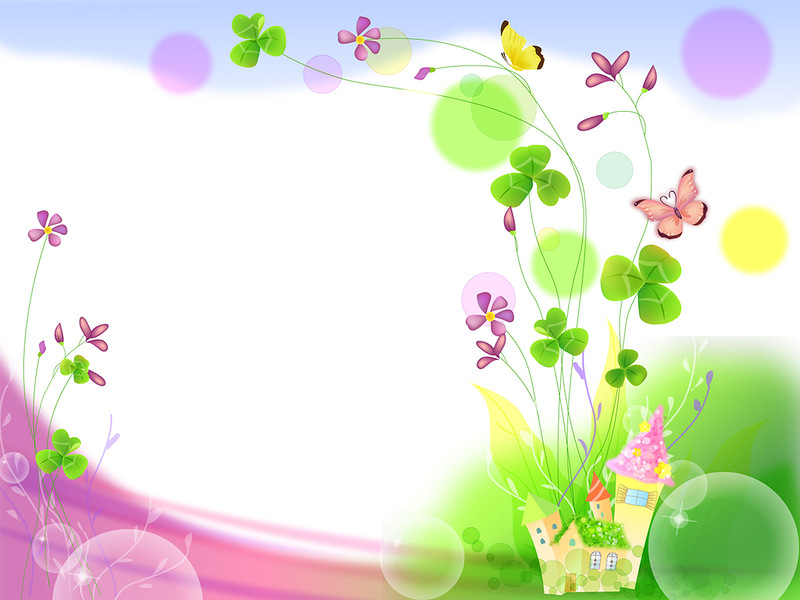 Муниципальное бюджетное дошкольное образовательное учреждение
детский сад № 200 «Волшебный башмачок» г. о. Тольятти
Современные здоровьесберегающие технологии
Воспитатель группы ЗПР 
Проценко Г.С.

   2015 год
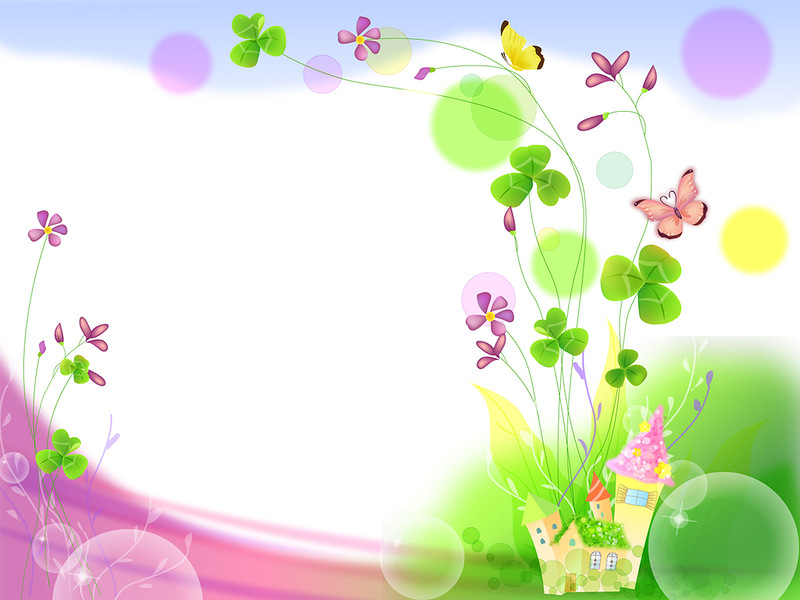 Дошкольный возраст является решающим в формировании фундамента физического и психического здоровья. До 7 лет человек проходит огромный путь развития, неповторяемый на протяжении последующей жизни. Именно в этот период идёт интенсивное развитие органов и становление функциональных систем организма, закладываются основные черты личности, формируется характер, отношение к себе и окружающим.  Дошкольное образовательное учреждение должно постоянно осваивать комплекс мер, направленных на сохранение здоровья ребёнка  на всех этапах его обучения и развития. Существуют разнообразные формы и виды деятельности, направленные на сохранение и укрепление здоровья воспитанников. Их комплекс получил в настоящее время общее название «здоровьесберегающие технологии».
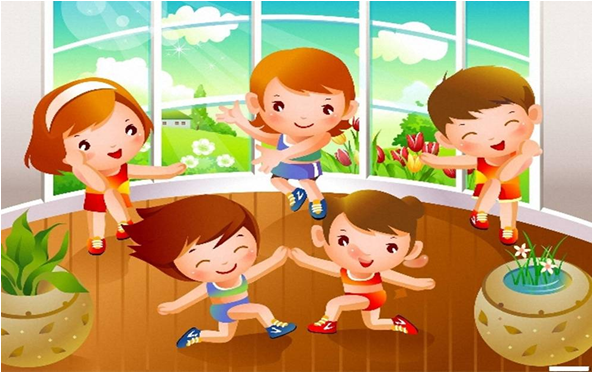 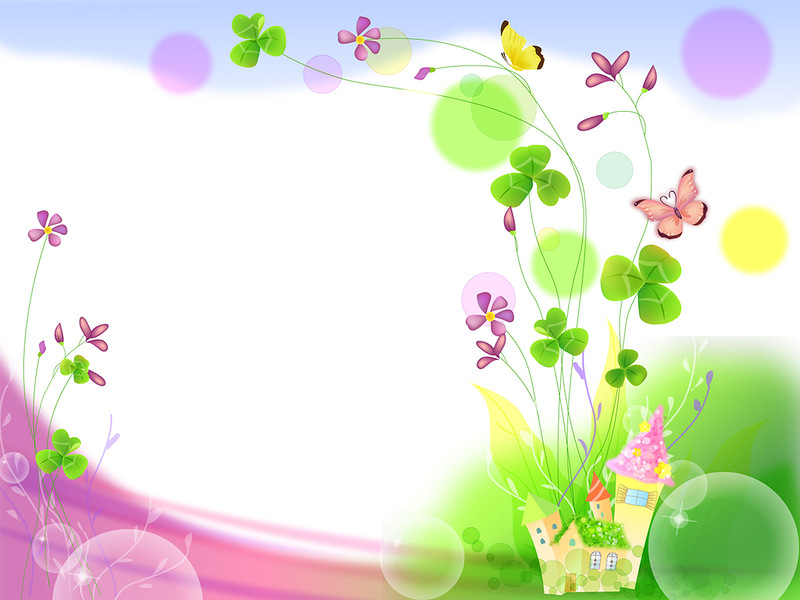 Можно выделить следующие виды здоровьесберегающих технологий в дошкольном образовании: 
медико-профилактические; 
физкультурно-оздоровительные; 
технологии обеспечения социально-психологического благополучия ребенка; 
здоровьесбережения и здоровьеобогащения педагогов дошкольного образования
валеологического просвещения родителей; 
здоровьесберегающие образовательные технологии в детском саду.
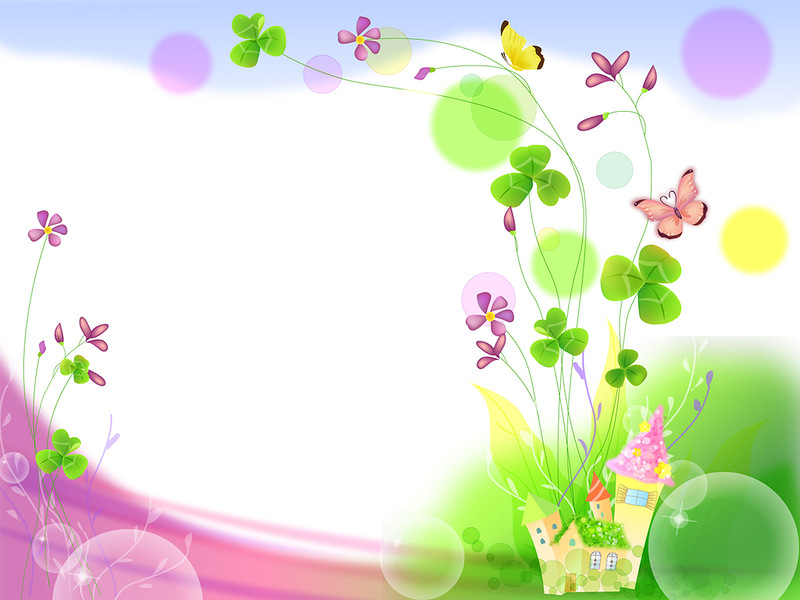 Здоровьесберегающие образовательные технологии можно выделить в три подгруппы:
Технологии сохранения и стимулирования здоровья, способствующие предотвращению состояний переутомления, гиподинамии и других дезадаптационных состояний (динамические паузы,  физминутки, гимнастика пальчиковая, дыхательная, для глаз)
Коррекционные технологии (технология музыкального воздействия, технология коррекции поведения, сказкотерапия, музыкотерапия, песочная терапия, психогимнастика, фонетическая ритмика, цветотерапия. )
Технологии обучения здоровому образу жизни (проблемно игровые методики, игротерапия, разные виды массажа и самомассажа)
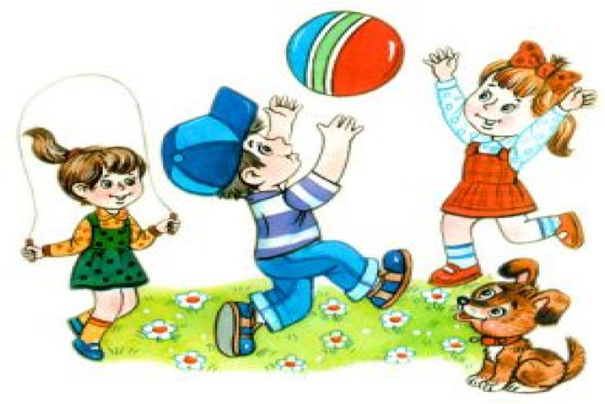 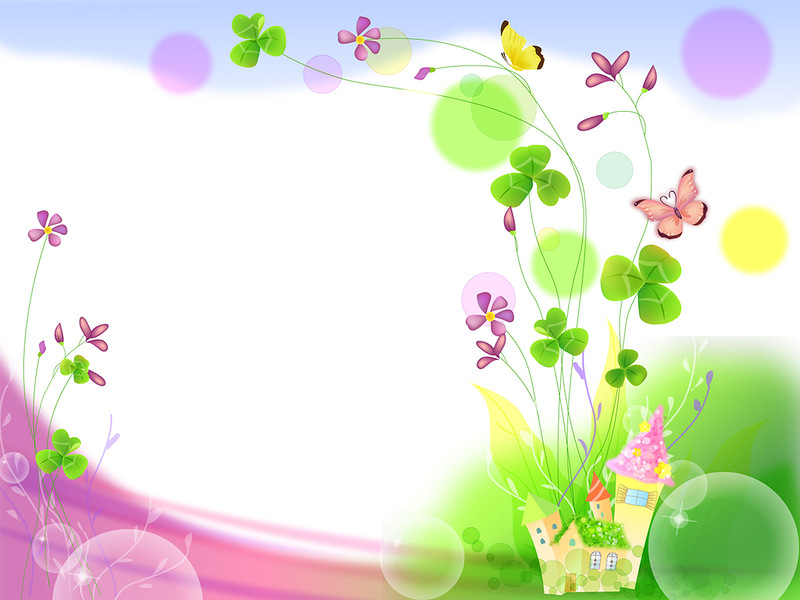 Современные здоровьесберегающие технологии
Виды здоровьесбере-гающих педагогических технологий
Технологии сохранения  и стимулирования здоровья:
Ритмопластика проводится 1 раз в неделю. Во время занятий у детей развивается музыкальный слух, чувство ритма, гибкость и пластичность, формируется правильная осанка.  Обращается внимание на художественную ценность, величину физической нагрузки и её соразмерность возрастным показателям ребёнка.
Динамические паузы проводятся 2-5 мин., по мере утомляемости детей. 
Подвижные и спортивные игры проводятся ежедневно на прогулке, в групповой комнате- малой, со средней степенью подвижности. Игры подбираются в соответствии с возрастом ребёнка, местом и временем её проведения.
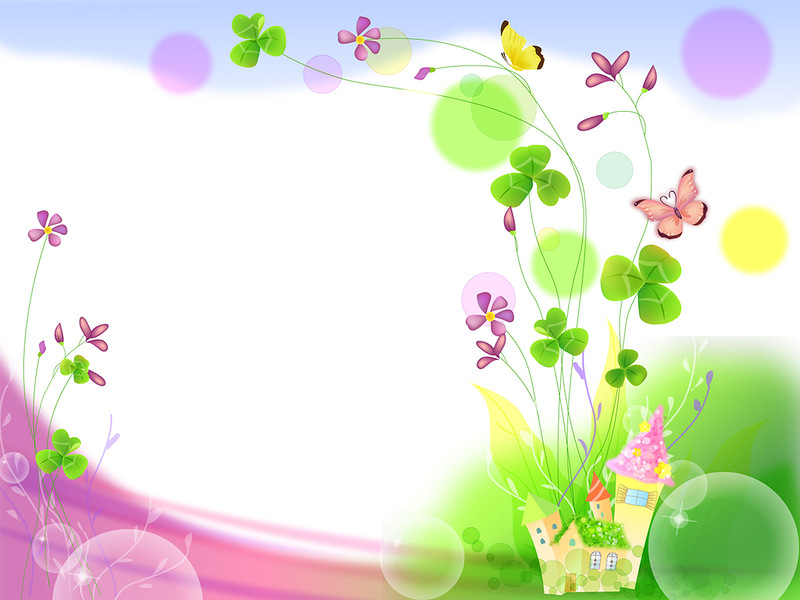 Пальчиковая гимнастика проводится индивидуально, либо с подгруппой детей ежедневно. Тренирует мелкую моторику, стимулирует речь, пространственное мышление, внимание, кровообращение, воображение, быстроту реакции. Полезна всем детям, особенно с речевыми проблемами. Проводится в любой удобный отрезок времени.
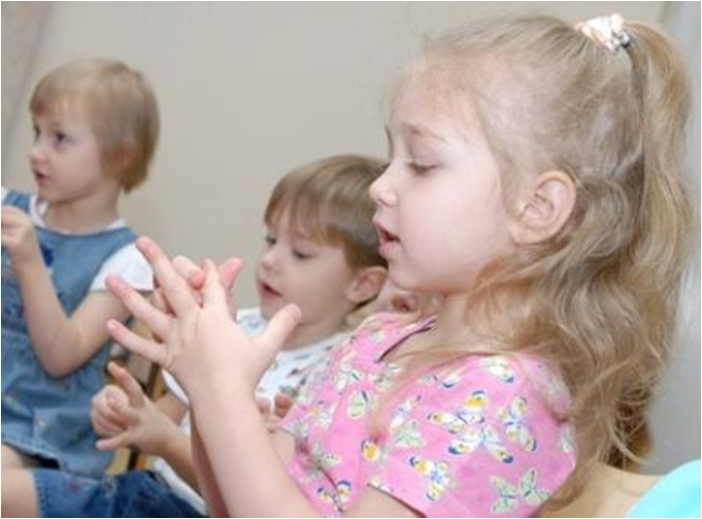 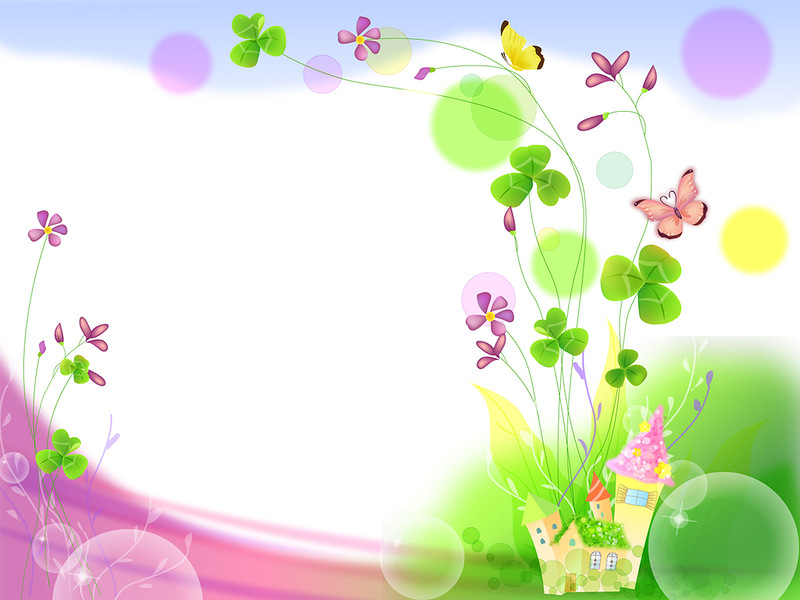 Дыхательная гимнастика проводится в различных формах физкультурно - оздоровительной работы. У детей активизируется кислородный обмен во всех тканях организма, что способствует нормализации и оптимизации его работы в целом.
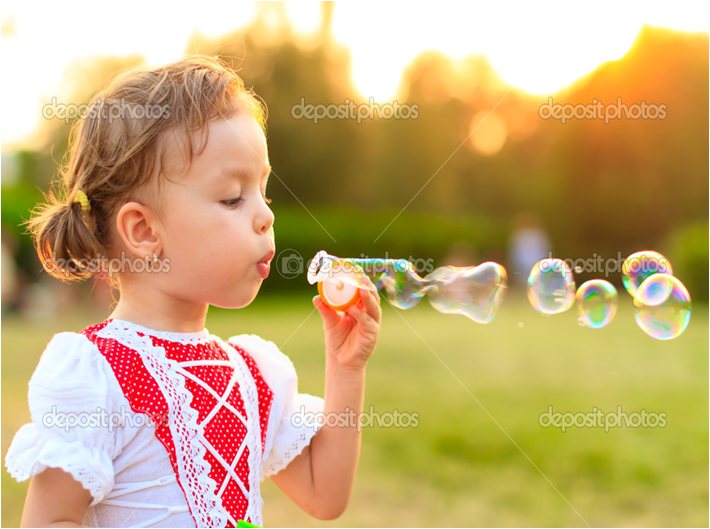 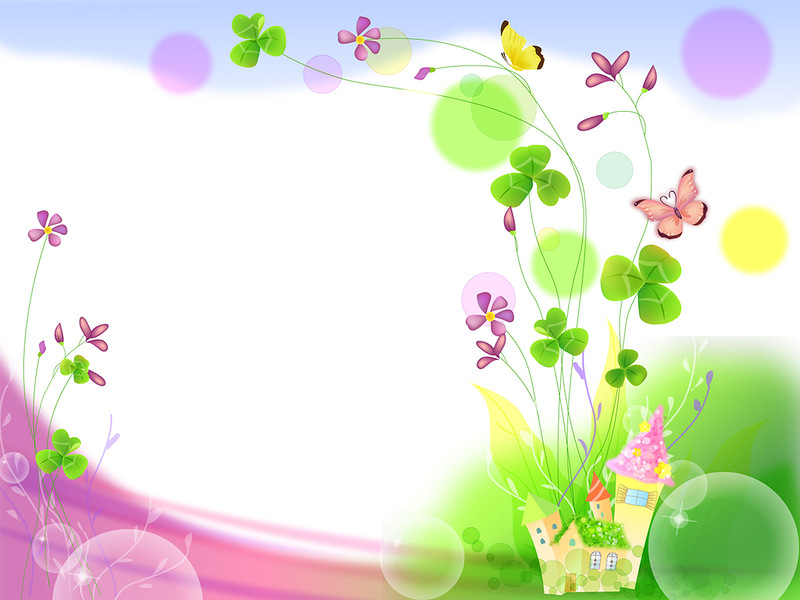 Бодрящая  гимнастика проводится ежедневно после дневного сна 5-10 мин. В её комплекс входят упражнения на кроватках на пробуждение, упражнения на коррекцию плоскостопия, воспитания правильной осанки, обширное умывание. Для профилактических целей изготовлен коврик- дорожка. Дети с удовольствием ходят по нему после дневного сна. Дорожка прекрасно массажирует ступни, укрепляет мышцы и связочный аппарат стопы, защищая организм в целом.
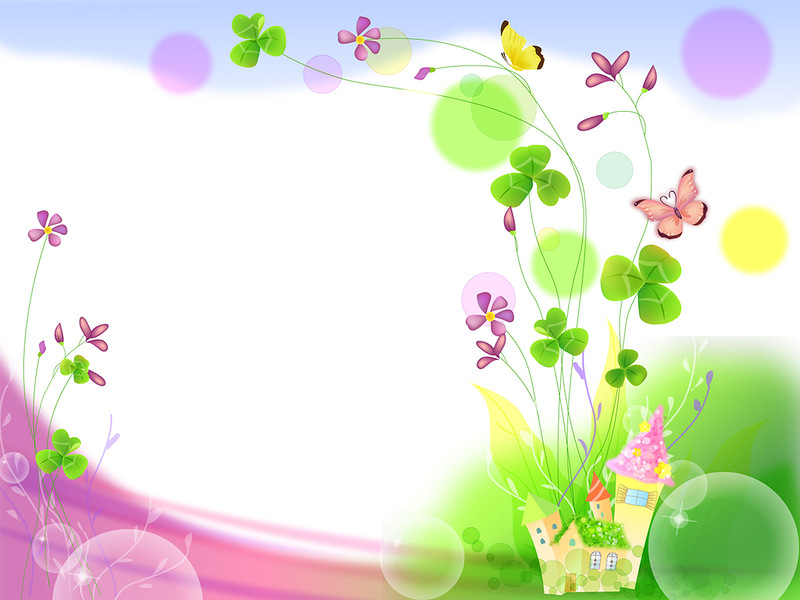 Технология обучения здоровому образу жизни
утренняя гимнастика 
физкультурные занятия 
бассейн 
самомассаж
точечный массаж 
спортивные развлечения, праздники 
День здоровья 
СМИ (ситуативные малые игры – ролевая подражательная имитационная игра)
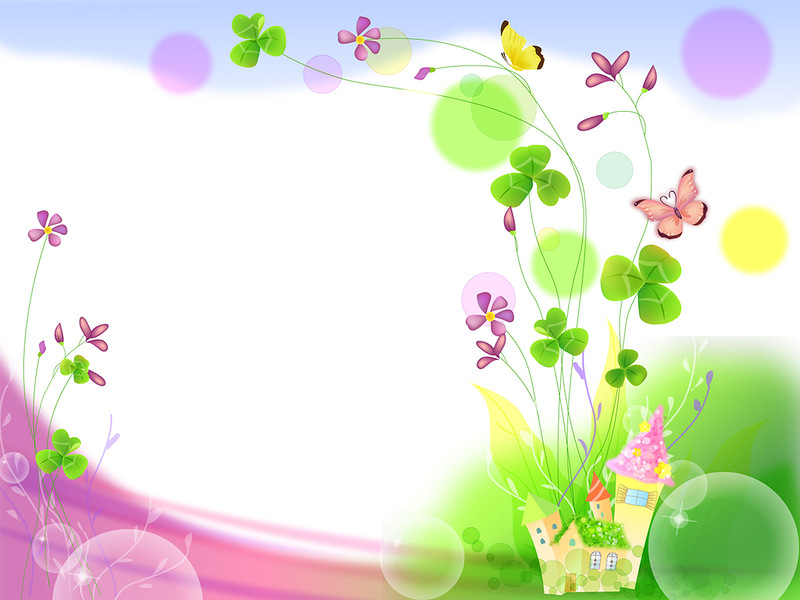 Коррекционные технологии
ОЗДОРОВИТЕЛЬНЫЕ ПАУЗЫ 
Включают в себя физические упражнения, «этюды для души».
РЕЛАКСАЦИЯ 
Упражнения направленные на снятие физического и психического напряжения, создание позитивного эмоционального настроя, овладение простейшими умениями коррекции собственного психосоматического состояния. В конце занятия.
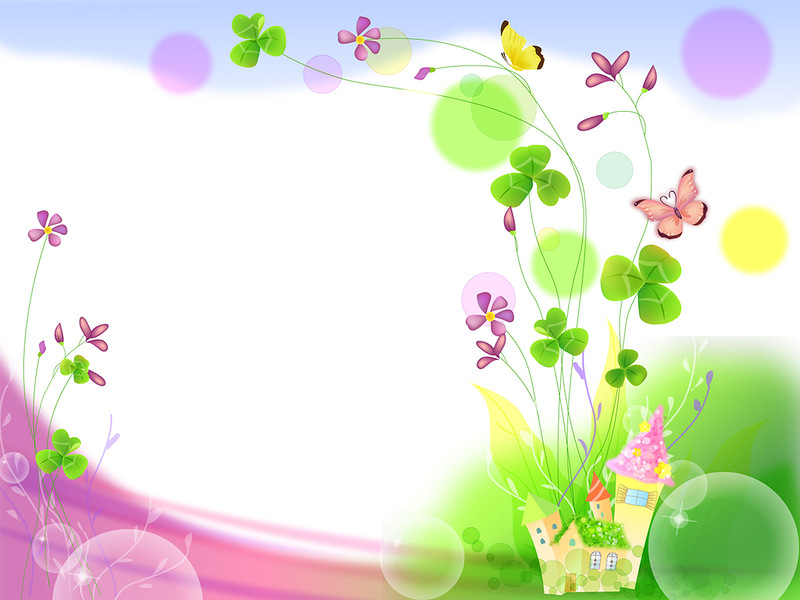 МУЗЫКОТЕРАПИЯ Создание такого музыкального сопровождения, которое наиболее эффективно способствует коррекции психофизического статуса детей, имеющих те или иные проблемы в развитии, в процессе их двигательно-игровой деятельности. Технология носит как коррекционную, так и профилактическую направленность и может широко применяться в работе с детьми. Музыкотерапия (как фон), в свободное время.
ЦВЕТОТЕРАПИЯ Это целенаправленный подбор и применение соответствующего светового режима для ребенка (группы детей) с целью достижения желаемого профилактического, коррекционного или реабилитационного эффекта в его психофизическом статусе. Элементы цветотерапии прослеживаются и в цветовом оформлении помещений и в использовании цветовых пятен при организации двигательной активности 
СКАЗКОТЕРАПИЯ.
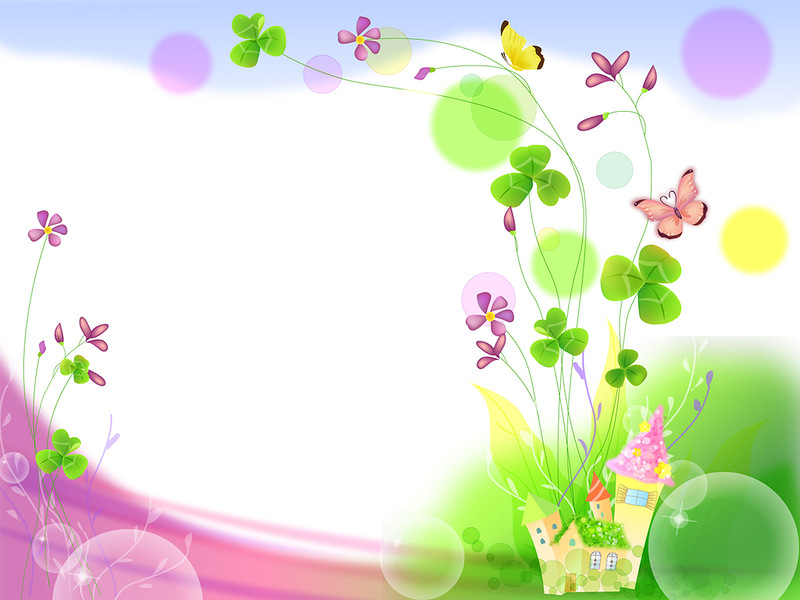 Результаты внедрения здровьесберегающих технологий в ДОУ 
Для детей:
Сформированные навыки здорового образа жизни. 
 Правильное физическое развитие детского организма, повышение его сопротивляемости инфекциям. 
Улучшение соматических показателей здоровья и показателей физической подготовленности. 
 Сформированность гигиенической культуры, наличие потребности в здоровом образе жизни и возможностей его обеспечения. 
Для родителей: 
Сформированная активная родительская позиция. 
 Повышение компетентности родителей в вопросах физического развития и здоровья. 
 Активное участие родителей в жизнедеятельности ДОУ.
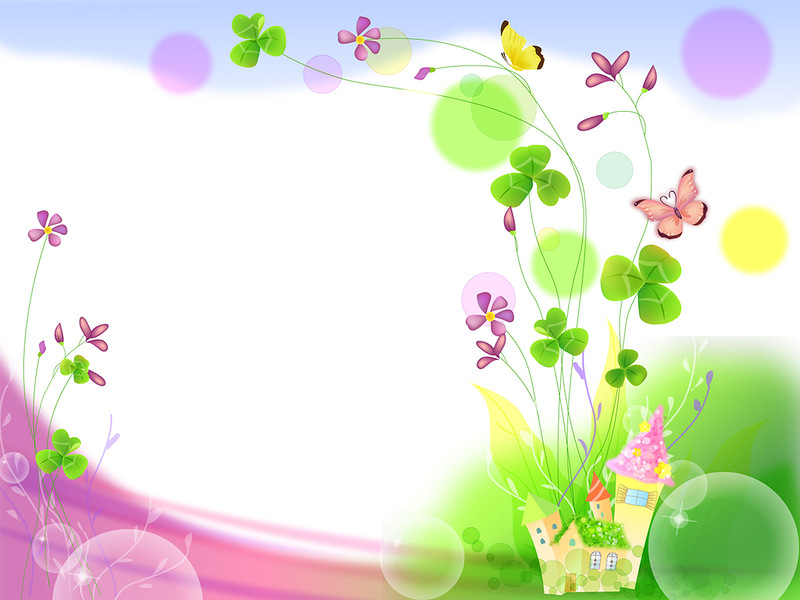 Спасибо за внимание!